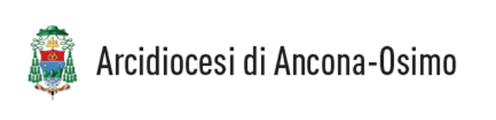 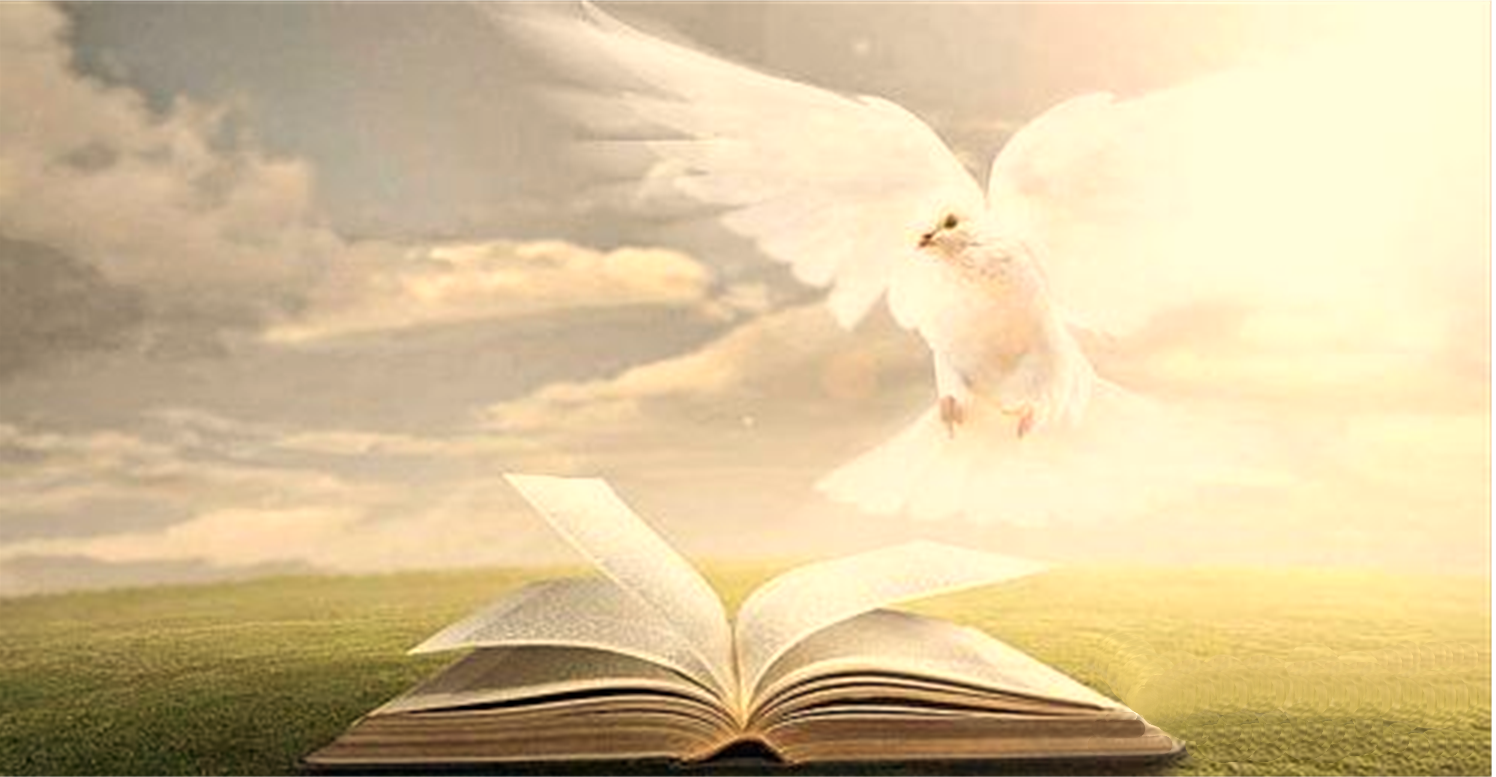 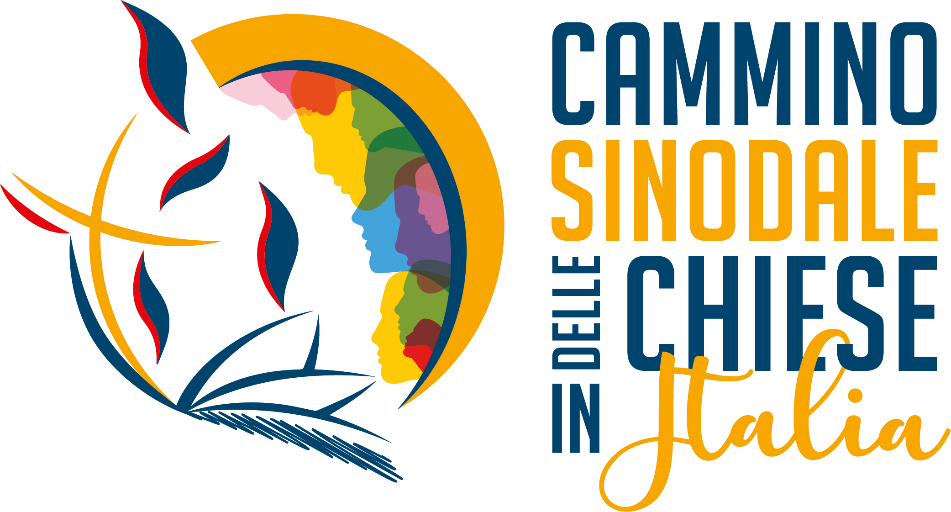 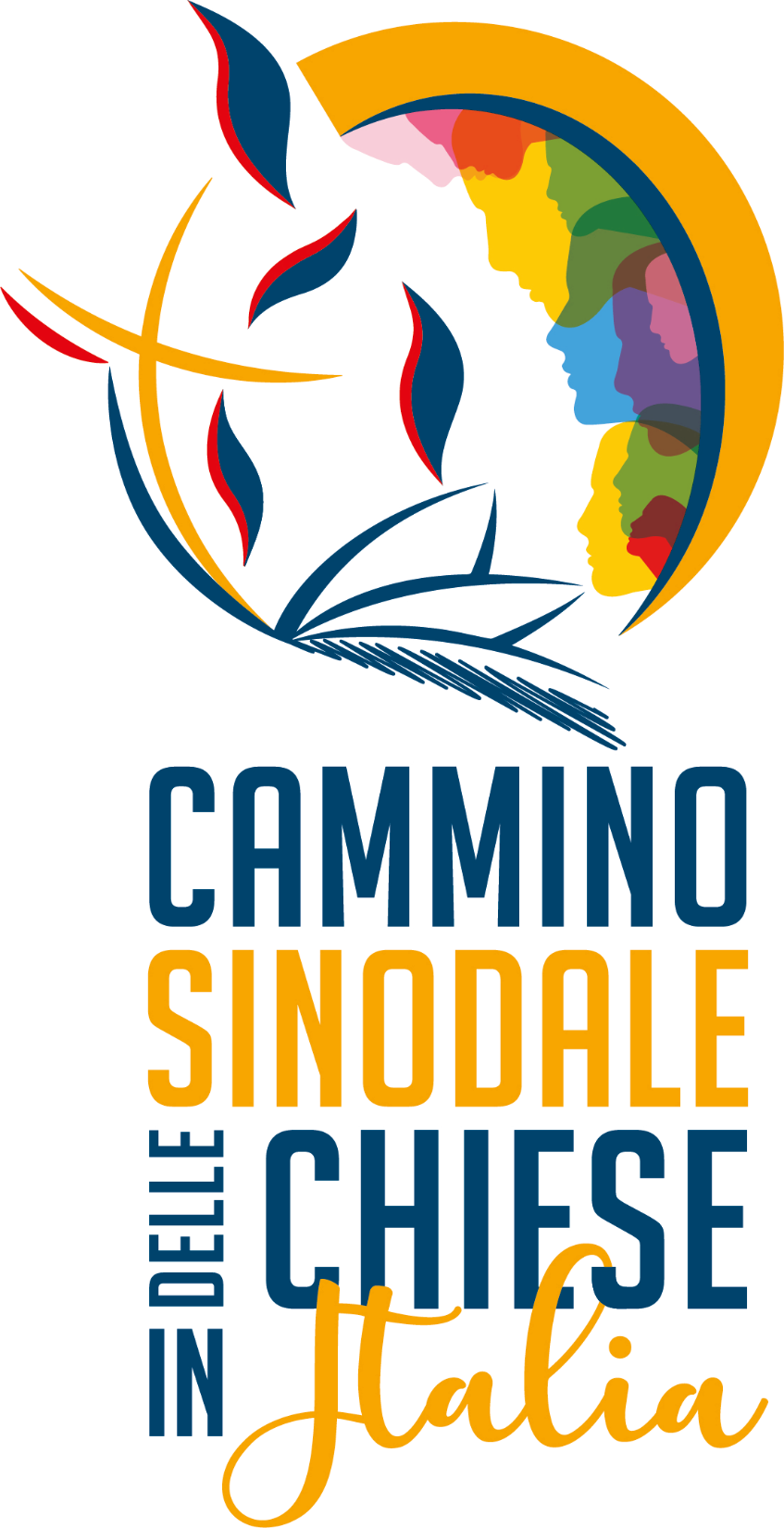 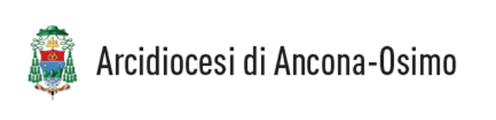 SINODO = CAMMINARE INSIEME
SINODALITA’ = STILE PER CAMMINARE INSIEME
SINODALITA’ = ASCOLTARCI PER ASCOLTARE LO SPIRITO SANTO A COMINCIARE DALLA PAROLA DI DIO
ASCOLTARE LO SPIRITO SANTO PER DISCERNERE LA MISSIONE DA COMPIERE SECONDO LA VOLONTA’ DI DIO
SINODO => AVVIO DI UN PROCESSO PER UNA CHIESA SINODALE E NON PER PRODURRE DOCUMENTI
3 DIMENSIONI: COMUNIONE+PARTECIPAZIONE+MISSIONE
ESEMPIO DI SINODALITA’ = DISCEPOLI DI EMMAUS (LC 24,13-35)
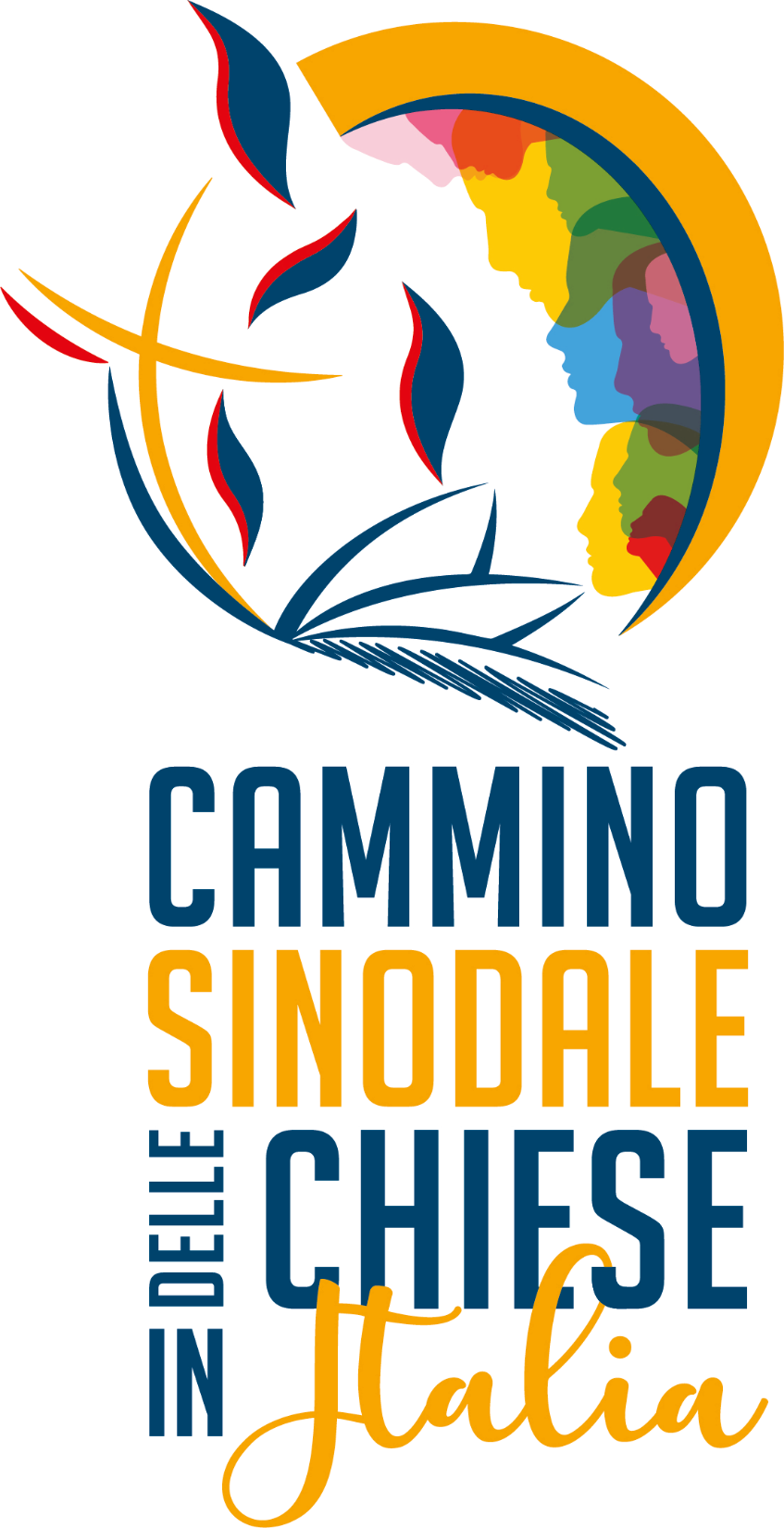 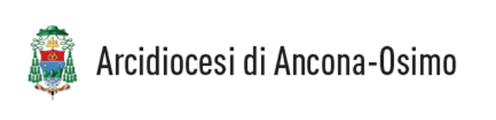 CHI ASCOLTARE?
TUTTI.
GRUPPI PARROCCHIALI (CATECHISTI, GRUPPI GIOVANI, GRUPPI FAMIGLIE, GRUPPI DI PREGHIERA, ANIMATORI LITURGICI, CONSIGLIO PASTORALE, CONSIGLIO PER GLI AFFARI ECONOMICI, GRUPPI SCOUT, CARITAS, ETC…)
REALTÀ EXTRAPARROCCHIALI (CIRCOLI CULTURALI, ISTITUZIONI, ASSOCIAZIONI DI CATEGORIA, ETC..)
I COSIDDETTI «LONTANI» DALLA CHIESA E QUELLI CHE VIVONO AI MARGINI DELLA SOCIETÀ:POVERI, ANZIANI SOLI, CHI SI RIVOLGE ALLE MENSE DELLA CARITAS(RIF. PUNTI DA 1 A 4 DELL’APPENDICE B DEL VADEMECUM)
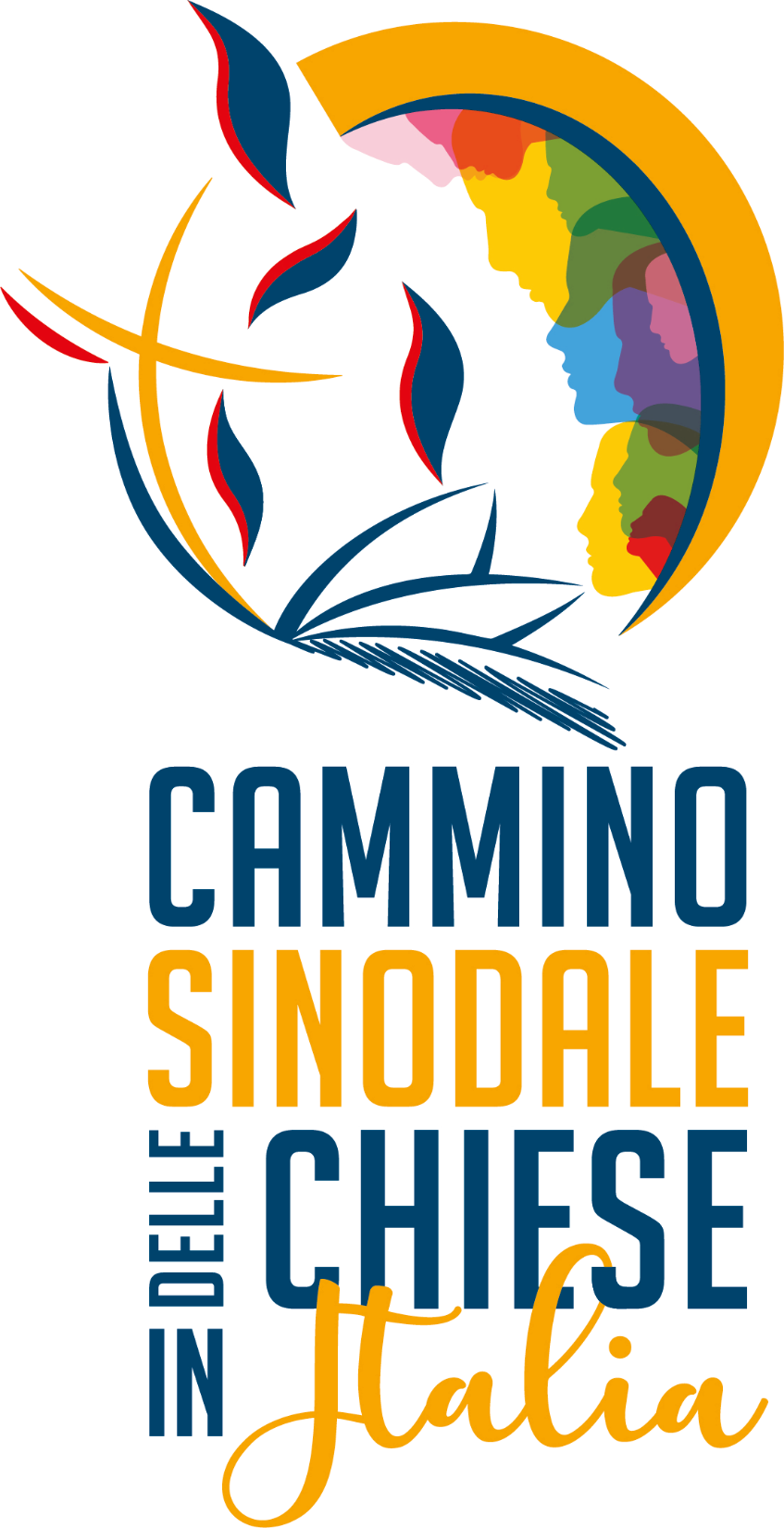 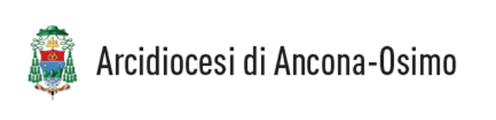 COSA RACCOGLIERE DALL’ ASCOLTO (RISONANZA)?
FARE RIFERIMENTO ALLE ESPERIENZE PERSONALI VISSUTE NELLA CHIESA O IN RAPPORTO ALLA CHIESA LOCALE IN RELAZIONE AL TEMA CONDIVISO
INDIVIDUARE LE GIOIE CHE QUESTE ESPERIENZE HANNO PORTATO
INDICARE DIFFICOLTA’ E OSTACOLI INCONTRATI
EVENTUALI FERITE LASCIATE O RIVELATE
INTUIZIONI SUSCITATE
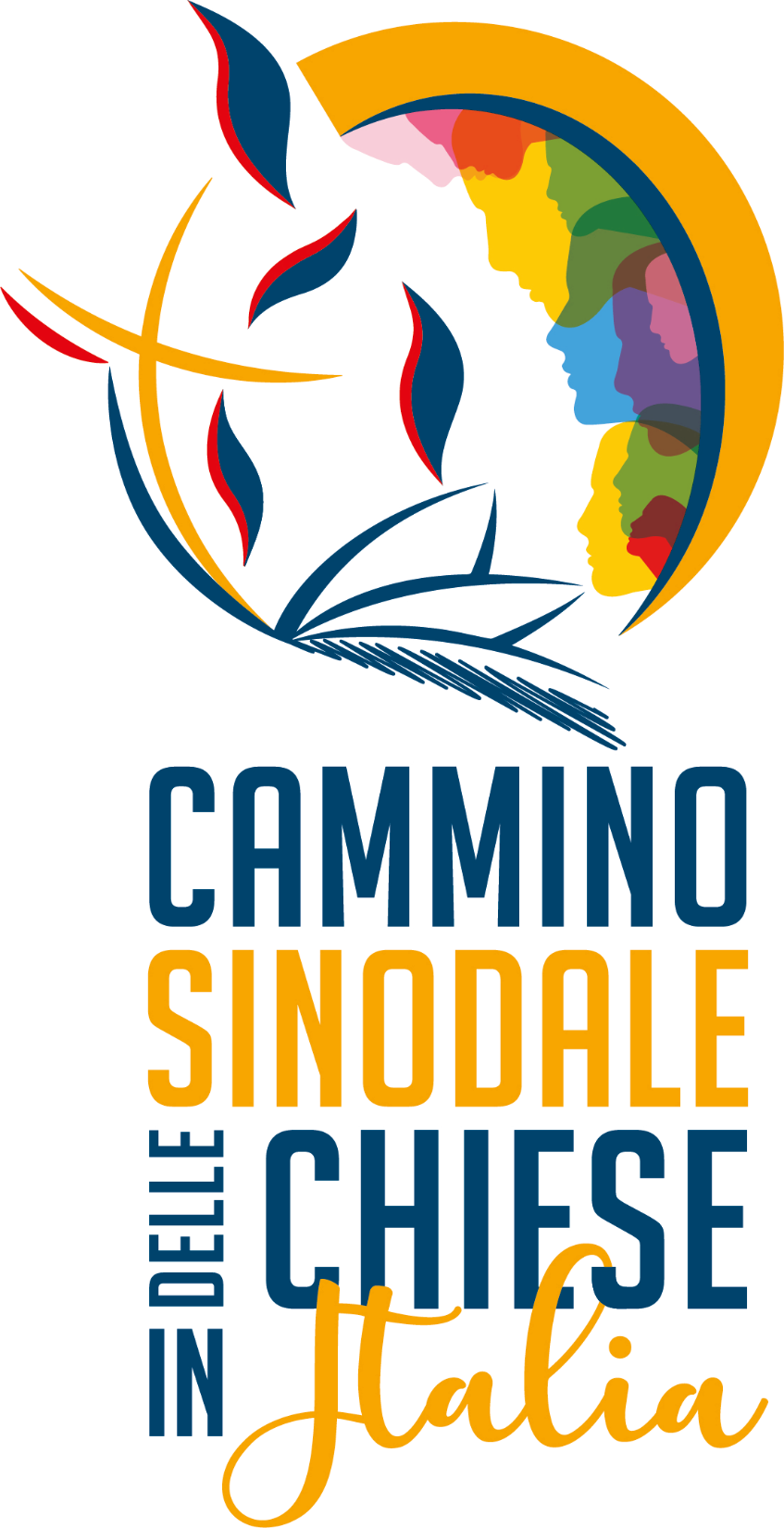 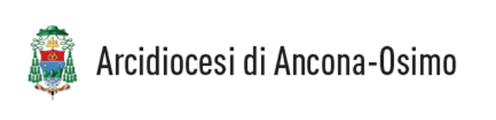 COSA RACCOGLIERE DALL’ ASCOLTO (RISONANZA)? (continua)
IN PRATICA
ELEMENTI E ATTEGGIAMENTI POSITIVI EMERSI
ELEMENTI E ATTEGGIAMENTI DA MIGLIORARE
CRITICHE COSTRUTTIVE FORMULATE E PROPOSTE
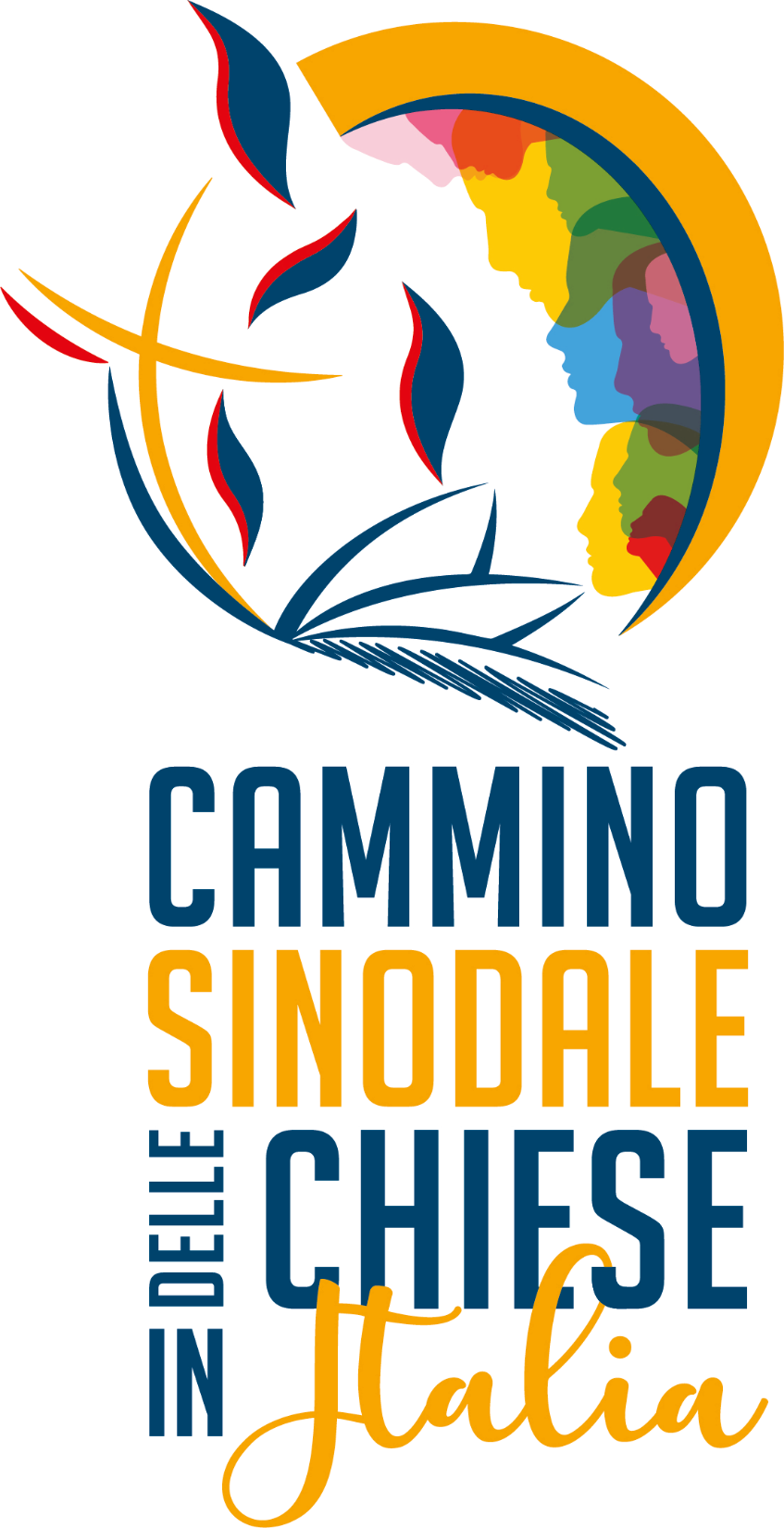 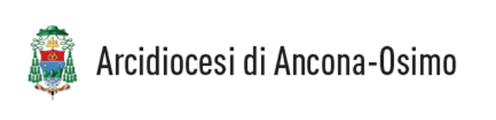 TEMPI E MODI DEL PROCESSO SINODALE DIOCESANO
UFFICIALMENTE IN DIOCESI IL PROCESSO È INIZIATO IL 17 OTTOBRE 2021
LA FASE NARRATIVA DI ASCOLTO E CONDIVISIONE È IN CORSO DI AVVIO NELLE PARROCCHIE
QUANTO EMERSO NEGLI INCONTRI DEI GRUPPI SINODALI DOVRÀ ESSERE SINTETIZZATO, A CURA DEL MODERATORE DI QUEL GRUPPO, NELLA SCHEDA RESTITUZIONE GRUPPO SINODALE
OGNI COORDINATORE RACCOGLIERÀ QUESTE SCHEDE DAI GRUPPI SINODALI E FARÀ ULTERIORE SINTESI CHE ANDRÀ RIPORTATA NELLA SCHEDA RESTITUZIONE COORDINATORE
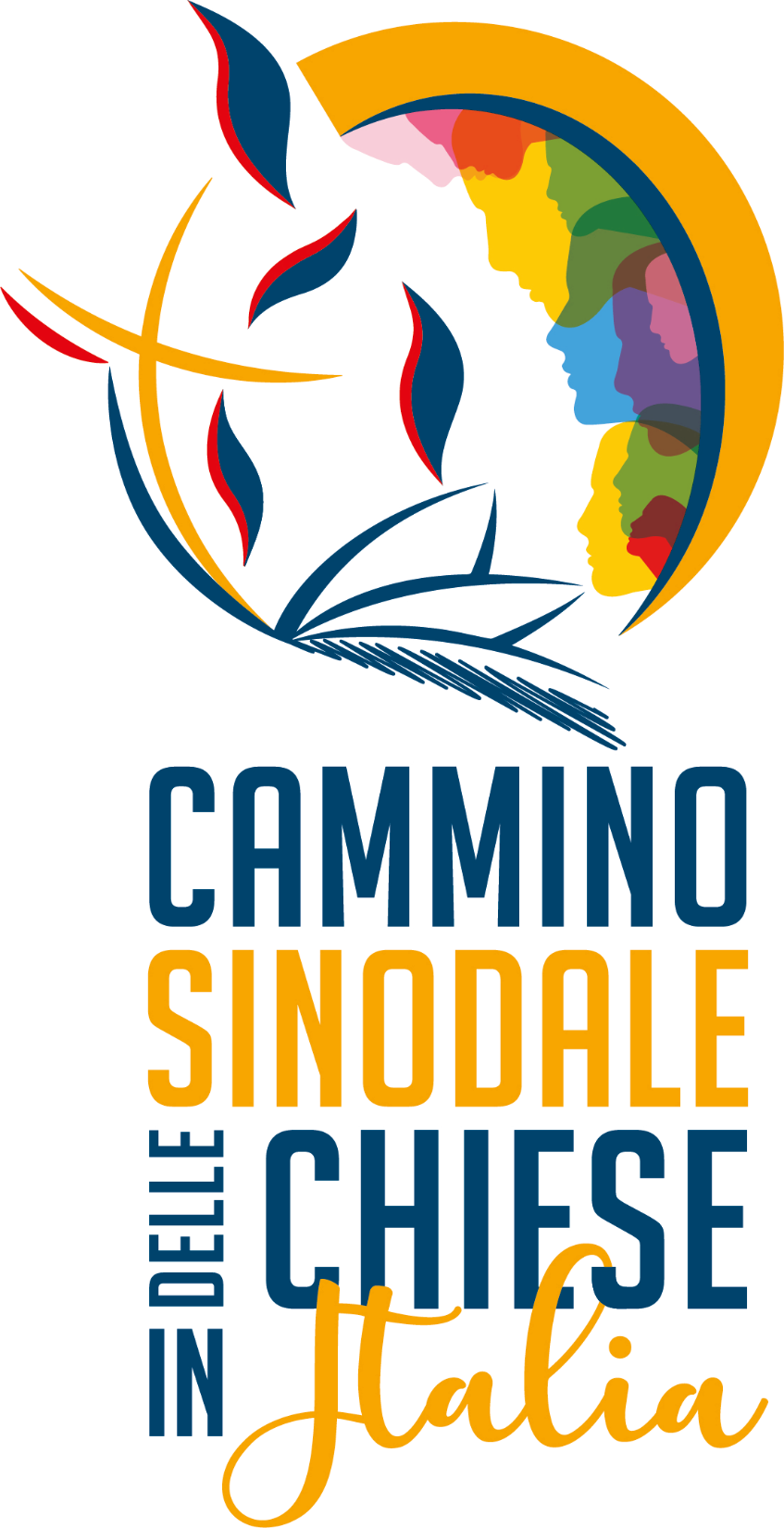 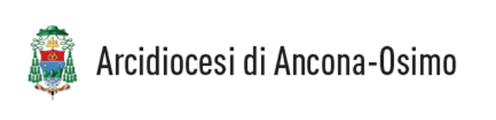 TEMPI E MODI DEL PROCESSO SINODALE DIOCESANO (continua)
TUTTE QUESTE SCHEDE VERRANNO INVIATE ALL’EQUIPE SINODALE ENTRO IL 3 APRILE 2022
NEL MESE DI APRILE L’EQUIPE ESAMINERÀ LE SCHEDE RICEVUTE E PRODURRÀ UN DOCUMENTO DI 10 CARTELLE MAX CHE COSTITUIRÀ UNA FOTOGRAFIA DELLA FASE NARRATIVA IN DIOCESI
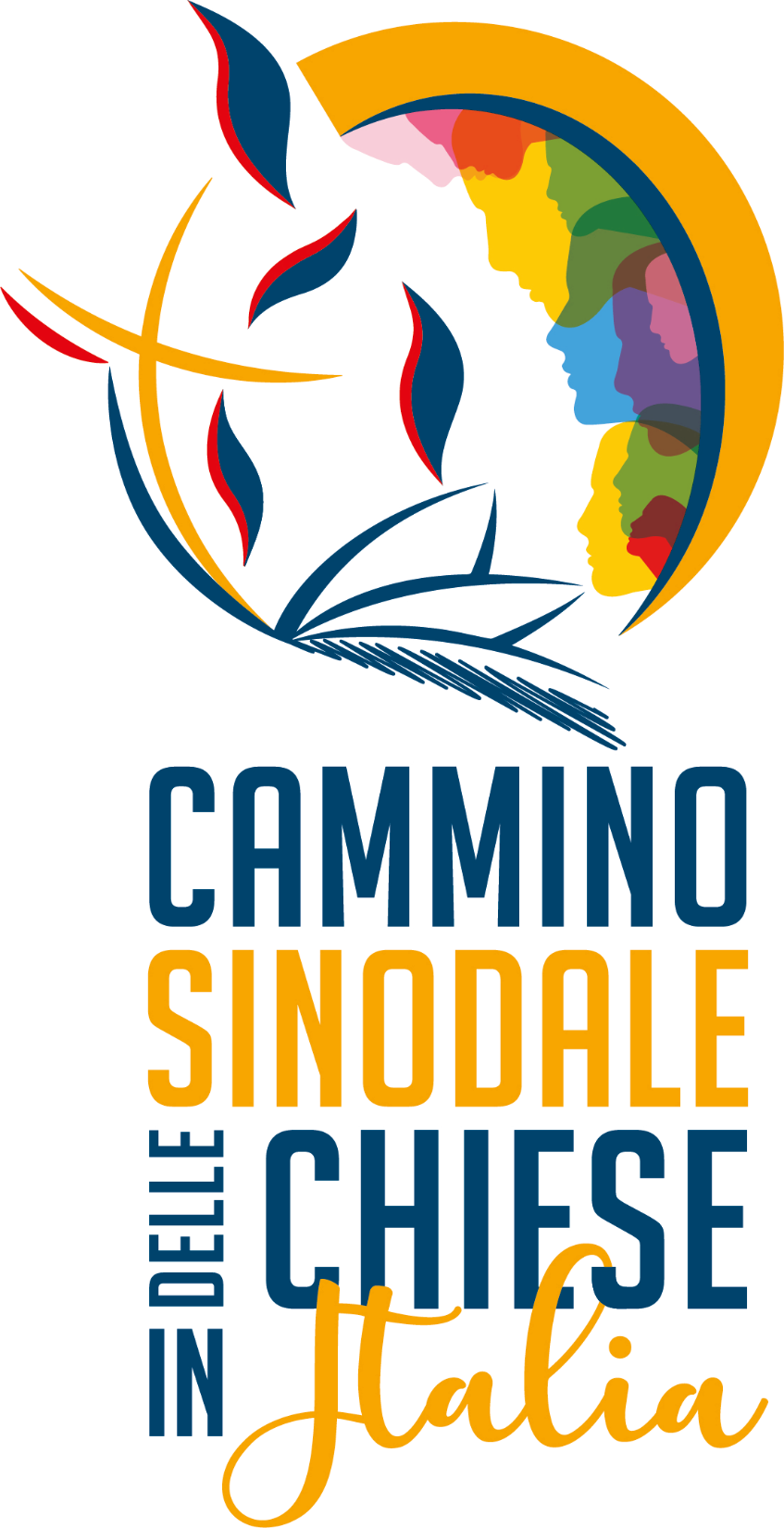 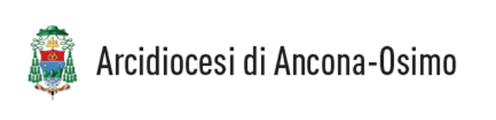 COME ASCOLTARE?
COSTITUIRE UN GRUPPO SINODALE (MAX 10 PERSONE); OGNI GRUPPO DOVRÀ AVERE UN MODERATORE CHE:
INTRODUCE L’INCONTRO: SI PROPONE DI INVOCARE LO SPIRITO SANTO FACENDO PREGARE LA PREGHIERA A PAG.3 DEL VADEMECUM
FA IN MODO CHE TUTTI POSSANO PARLARE LIBERAMENTE SUL TEMA PROPOSTO ED ESSERE ASCOLTATI
EVITA ASSOLUTAMENTE LA POLEMICA TRA PERSONE
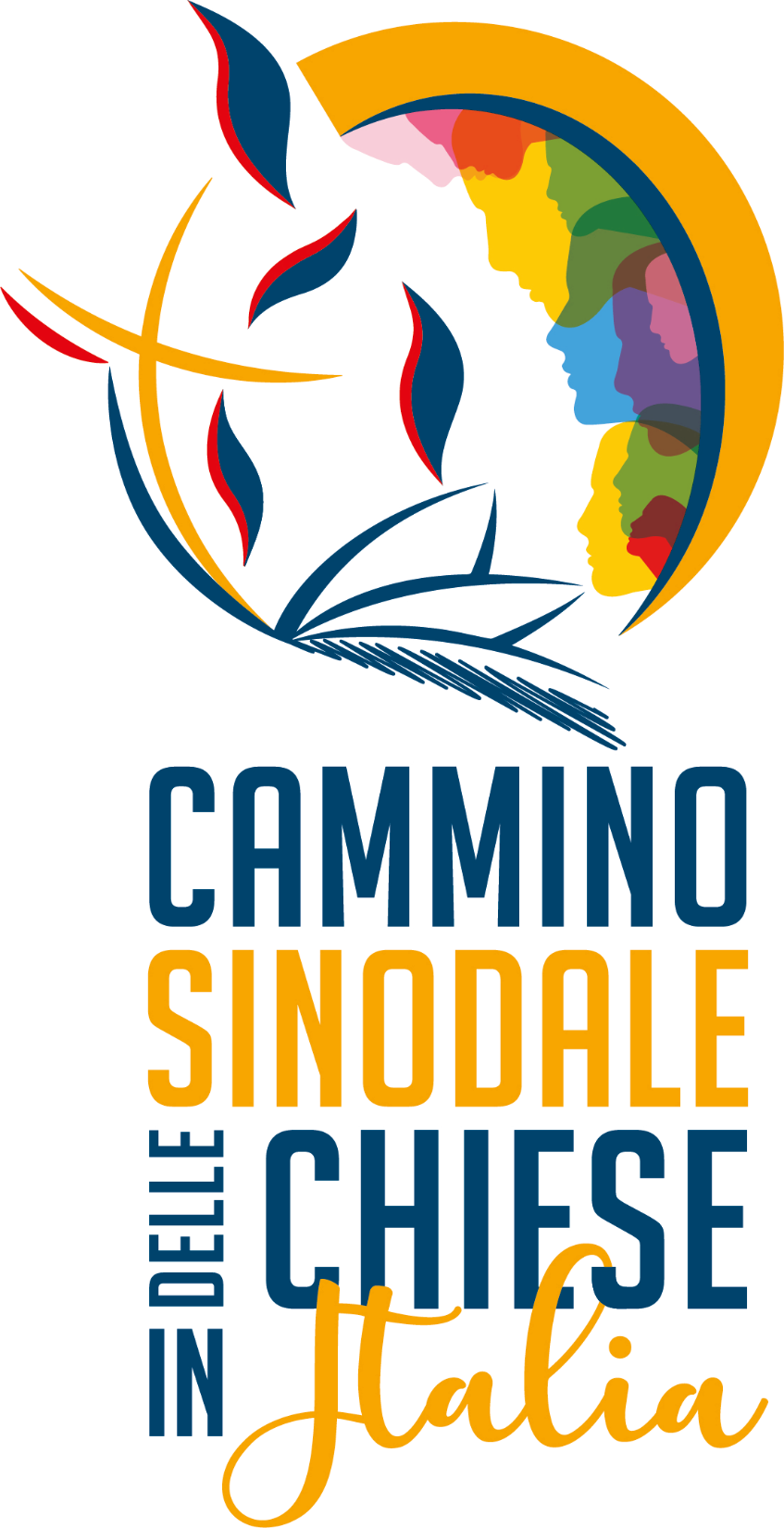 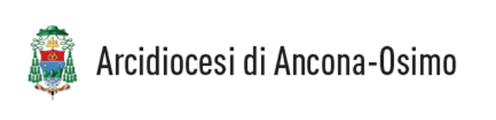 COME ASCOLTARE? (continua)
FA SINTESI DI QUANTO EMERSO E LO CONDIVIDE CON IL GRUPPO(RIF PUNTO 9 DELL’APP. B)
TRASFERISCE QUESTA SINTESI NELLA SCHEDA PREVISTA PER IL GRUPPO SINODALE DA DARE AL COORDINATORE
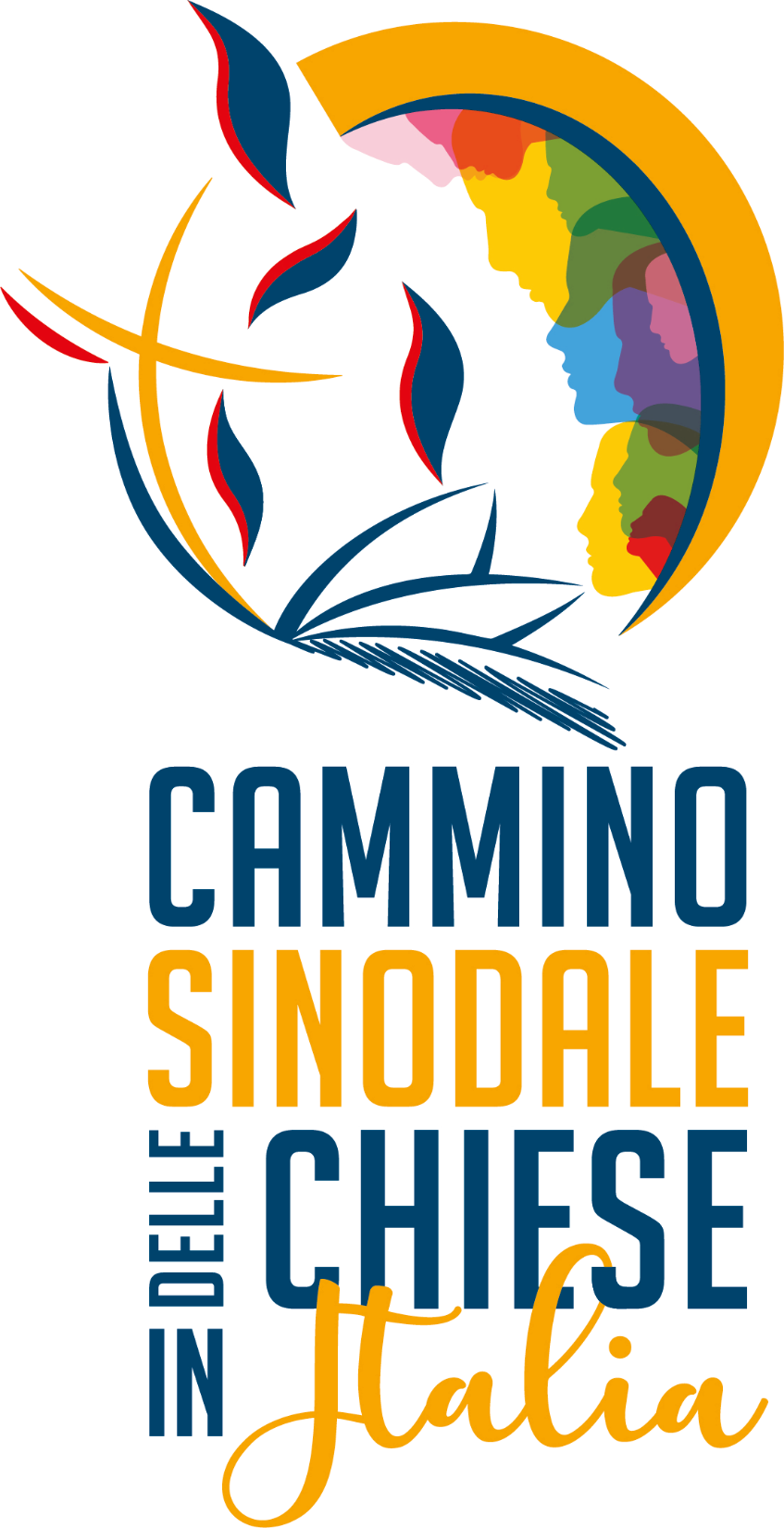 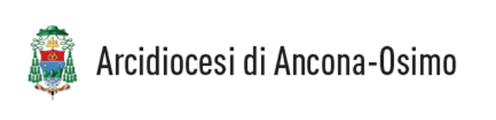 PROPOSTA DI SCHEMA DELL’INCONTRO SINODALE
PREGHIERA INIZIALE DI INVOCAZIONE DELLO SPIRITO SANTO (RIF PAG.3 VADEMECUM - RIF PUNTO 7 DELL’APP.B)
INTRODUZIONE AL TEMA DA PARTE DEL MODERATORE (DOMANDE 1,2,3 ED EVENTUALE ALTRE DOMANDE DA 4 A 10 COME RIPORTATO NELLA SCHEDA DEL GRUPPO SINODALE)(RIF PUNTO 5 DELL’APP.B)
LETTURA DI EVENTUALI BRANI BIBLICI PRESCELTI (A CURA DELL’EQUIPE SINODALE LOCALE IN BASE AL TIPO DI GRUPPO DA ASCOLTARE)  PER LA RIFLESSIONE PERSONALE E LA CONDIVISIONE COMUNITARIA(RIF PUNTO 5 DELL’APP.B)
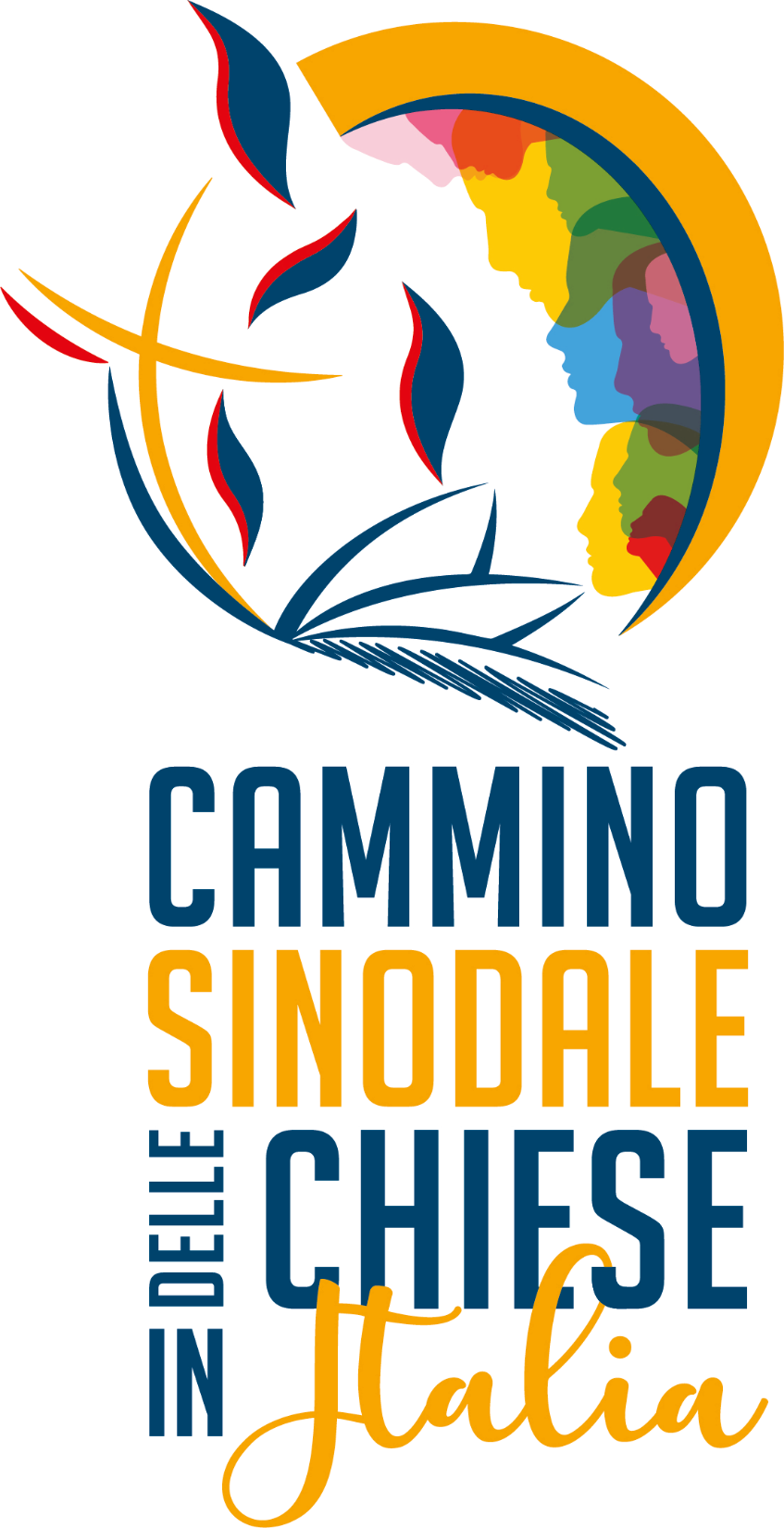 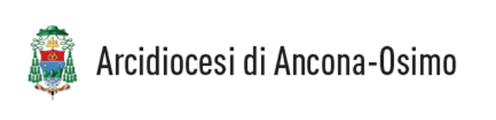 PROPOSTA DI SCHEMA DELL’INCONTRO SINODALE (continua)
TEMPO DI MEDITAZIONE E PREGHIERA PERSONALE (TENUTO CONTO DELLA COMPOSIZIONE DEL GRUPPO SINODALE)
DIALOGO, ASCOLTO E CONDIVISIONE DI CIÒ CHE LO SPIRITO HA ISPIRATO
CON RIFERIMENTO AL TEMA PROPOSTO SI RACCOLGONO LE RISONANZE
PREGHIERA CONCLUSIVA
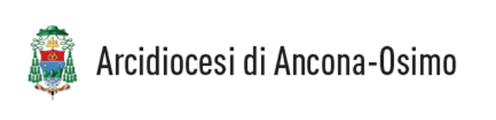 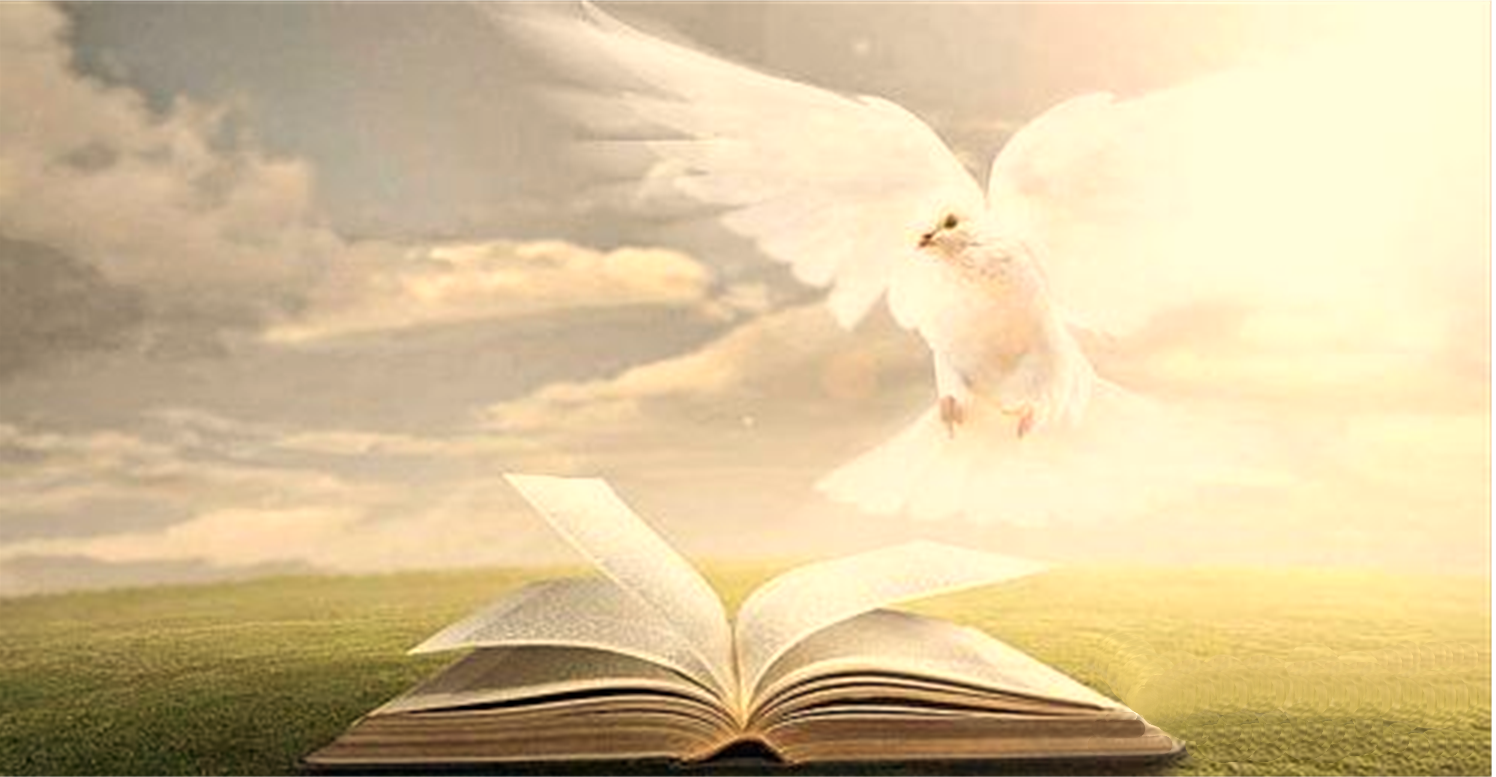 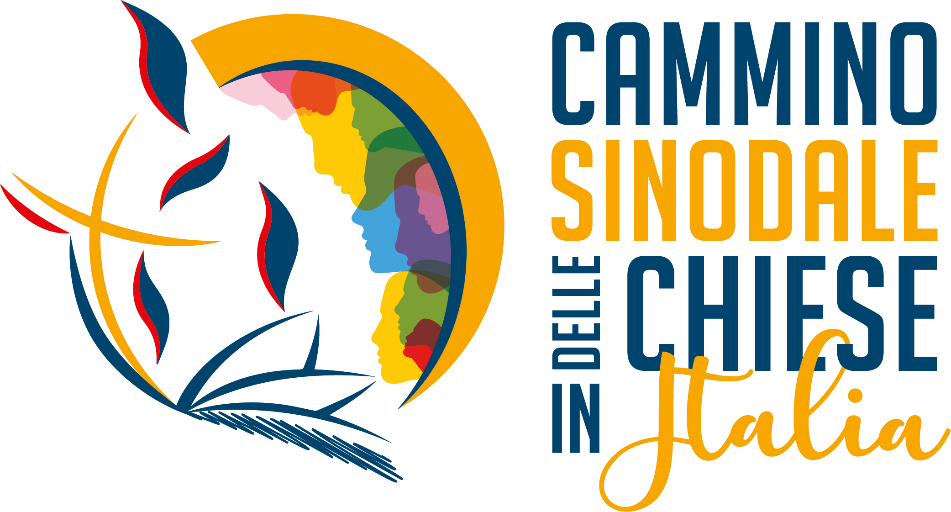